Toplu İş Uyuşmazlıklarının Çözümü
1/61
Uyuşmazlığın Tespiti (md. 49)
Toplu görüşme için kararlaştırılan ilk toplantıya taraflardan biri gelmezse,
Geldiği halde görüşmeye başlamazsa, 
Toplu görüşmeye başladıktan sonra toplantıya devam etmezse,
Taraflar toplu görüşme süresi içinde anlaşamadıklarını bir tutanak ile tespit ederlerse,
Toplu görüşme süresi anlaşma olmaksızın sona ererse, 
Taraflardan biri uyuşmazlığı altı iş günü içinde yazı ile görevli makama bildirir. 
 Aksi takdirde sendikanın yetkisi düşer.
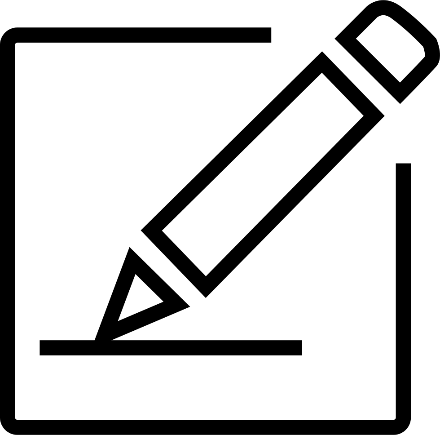 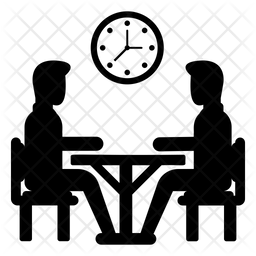 2/61
Resmi Arabulucu Tayini
Uyuşmazlık yazısını alan görevli makam, altı iş günü içinde; 
Katılım olmazsa resen,
Resmi listeden bir arabulucu görevlendirir. 
Tarafların her ikisinin de katılımı halinde; 
Taraflar arasında anlaşma sağlanırsa belirlenen kişi, 
Anlaşma sağlanamazsa kura ile belirlenecek kişi,  arabulucu olarak görevlendirilir.
Görevli makam, uyuşmazlığın kapsamını ve niteliğini de dikkate alarak arabulucuya ödenmesi gereken ücreti Yönetmelikte belirtilen alt ve üst sınırlar içerisinde belirler.
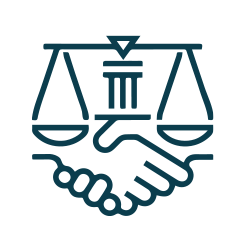 3/61
Arabulucunun Görevi
Arabulucunun görev süresi, kendisine yapılacak bildirimden itibaren on beş gündür.
Arabulucu bu süre zarfında tarafların anlaşmaya varması için her türlü çabayı harcar ve ilgililere önerilerde bulunur.  
Arabulucunun görev süresi, tarafların anlaşması ile en çok altı iş günü uzatılabilir. Uzatma, görevli makama yazı ile bildirilir.
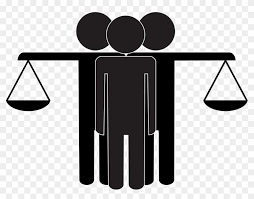 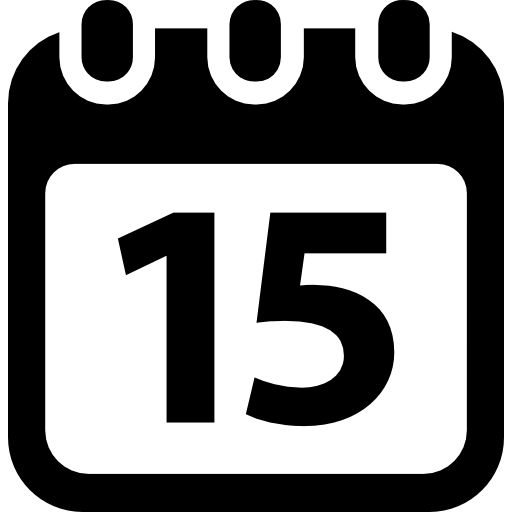 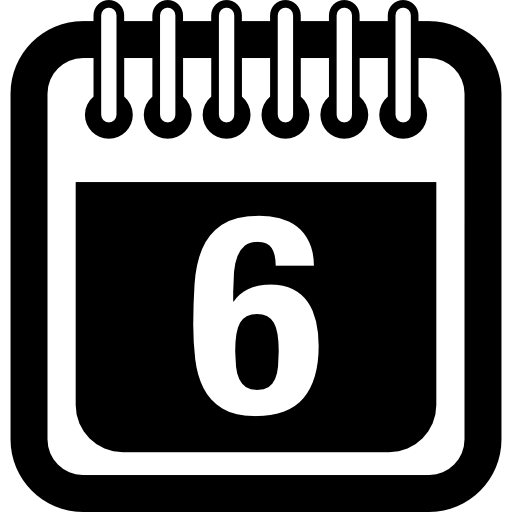 4/61
Arabulucu Tutanakları
Görüşmeler sonrasında anlaşma sağlanırsa, arabulucu anlaşma tutanağını görevli makama tevdi eder. 
Tutanağın bir örneği Çalışma Genel Müdürlüğü’ne gönderilir.  
Taraflarca imzalanan toplu iş sözleşmesinin iki nüshası görevli makama tevdi edilir. 
Görevli makam, toplu iş sözleşmesinin bir nüshasını Çalışma Genel Müdürlüğü’ne gönderir.
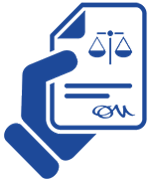 5/61
Arabulucu Tutanakları II
Arabuluculuk süresinin sonunda anlaşma olmamışsa, arabulucu, üç işgünü içinde uyuşmazlığı belirleyen bir tutanak düzenleyerek görevli makama tevdi eder. 
 Görevli makam, uyuşmazlık tutanağını, en geç 3 işgünü içinde taraflara tebliğ eder. (Uyuşmazlık tutanakları sendikaların genel merkezlerine gönderilir.)
 Tutanağın bir örneği, Çalışma Genel Müdürlüğü’ne gönderilir.
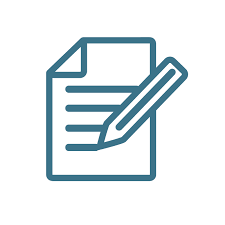 6/61
Özel Hakeme Başvurma
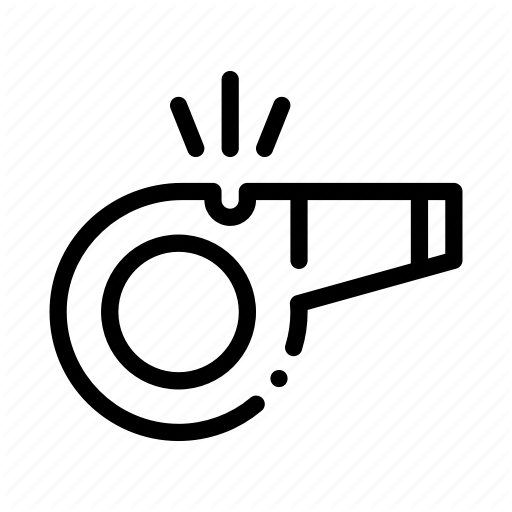 Taraflar, anlaşarak toplu hak ve çıkar uyuşmazlıklarının her safhasında özel hakeme başvurabilir. 
Toplu çıkar uyuşmazlıklarında taraflar, özel hakeme başvurma hususunda yazılı olarak anlaşma yaparlarsa, bundan sonra arabuluculuk, grev ve lokavt hükümleri uygulanmaz. 
Toplu çıkar uyuşmazlıklarında özel hakem kararları toplu iş sözleşmesi hükmündedir. 
Uyuşmazlığın her safhasında taraflar anlaşarak özel hakem olarak Yüksek Hakem Kurulu’nu da seçebilir.
7/61